2024 English Standards of Learning
Grade K 
Overview of Revisions from 
2017 to 2024
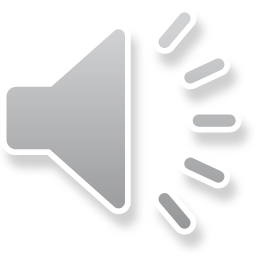 1
[Speaker Notes: Welcome to the Grade K Overview of Revisions to the English Standards of Learning from 2017 to 2024.   

It would be helpful to have a copy of the Grade K – Crosswalk (Summary of Revisions) and a copy of the 2024 Grade K English Standards of Learning for this PowerPoint.]
Purpose
Overview of the 2024 English Standards of Learning 
Highlight the changes in the structure and content between the 2017 and 2024 English Standards of Learning
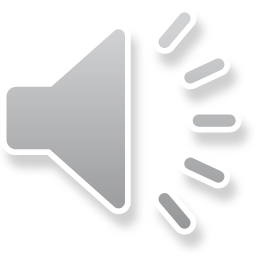 2
[Speaker Notes: The purpose of this PowerPoint is to provide an overview of the changes in both the structure and the content of the 2024 English Standards of Learning]
Agenda
Implementation Timeline
Resources Currently Available
Standards
Crosswalk (Summary of Revisions) 
Comparison of 2017 to 2024 Standards
Strands 
Content
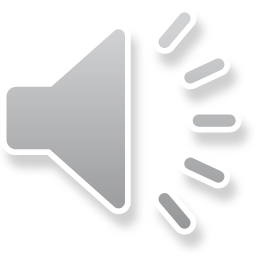 3
[Speaker Notes: The agenda for today is to share the implementation timeline for the 2024 English Standards of Learning.
Share the resources that are currently available as support.  These resources include the 2024 English Standards of Learning, along with the Crosswalk Document that contains the Summary of Revisions for each grade level. 

We will also compare the strands and content of the 2017 and the 2024 English Standards of Learning.]
Implementation Timeline
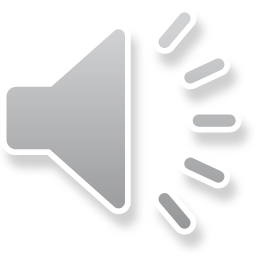 4
[Speaker Notes: In the spring of 2024 VDOE staff is partnering with teams of teachers and specialists to develop and provide support documents, such as this powerpoint, around the 2024 English Standards of Learning.  The goal of these documents is to provide clarity around the revisions and highlight the changes between the 2017 and 2024 standards. 
In the summer of 2024 VDOE staff will support divisions with professional learning through symposiums across the Commonwealth. 
In the 2024-2025 school year, instruction will align fully to the 2024 English Standards of Learning and the VDOE will continue to develop resources to support divisions and teachers with implementation.  This roll out is done purposefully to align with the Virginia Literacy Act of 2022.]
2024 SOL Notable Changes-
Highlighted and provided clarity on the expectations for foundational literacy skills. 
Addition of the Developing Skilled Readers and Building Reading Stamina Strand. 
Provided clarity for grade level expectations around text complexity. 
Ensured coherence within a grade level between the strands, and vertically across grade levels.
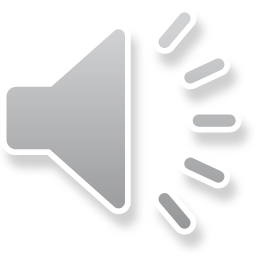 5
[Speaker Notes: The standards revisions focused on providing clarity for grade level expectations within the different aspects of literacy development.  

There was an increased emphasis on foundational literacy skills in addition to providing clarity for student expectations at each grade level. This will provide alignment with the requirements of the Virginia Literacy Act. 
The 2024 English Standards of Learning provide a comprehensive progression of the content, ensuring developmental appropriateness, increasing support for teachers, clarifying expectations both for teaching and for student learning, and providing connections between the strands in a grade level, as well as how grade level skills build on one another.]
Overview of Revisions to the Strands
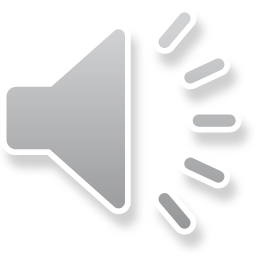 6
[Speaker Notes: The  2024 English Standards of Learning changed the number of strands in Kindergarten, from four in 2017 to ten in 2024.  This restructuring of strands was done purposefully to provide additional support and clarity around the skills necessary for students to become strategic readers and writers.]
Strands and Sub Strands for the 2024 English Standards of Learning
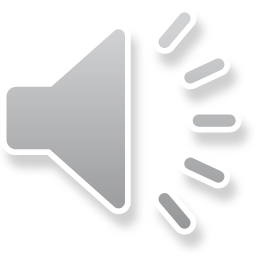 7
[Speaker Notes: Each of the 10 strands in the 2024 English Standards of Learning, has sub-strands.  The sub-strands work as a support by grouping common standards together and providing clarity on what skills and strategies are needed at each grade level. 
Some of the strands and sub-strands are specific to a certain grade or grade band.  For example, in the Foundations of Reading Strand in Kindergarten, there is a sub-strand for Print Concepts.  This sub-strand is in specific to Kindergarten because that is the grade level where those skills are the focus.]
How to Read the 2024 English Standards of Learning
Strand
Sub Strand
Standard
Standard
Sub Strand 
Standard 
Standard
Standard
K.RI- Reading Informational Text
K.RI.1-Key Ideas and Confirming Details
A- With prompting and support, ask and answer literal (who, what, when, where) or inferential (why, how) questions about what is read. 
B- With prompting and support, identify the main idea and key details of a text.  
K.RI.2- Craft and Style
K.RI-3- Integration of Concepts
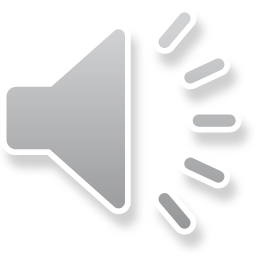 8
[Speaker Notes: When reading the 2024 English Standards of Learning, you will first see the strand name, followed by a number that corresponds to the sub-strand, then a letter to indicate each standard. 

For example, in the Reading Information Text strand in Kindergarten there are three sub-strands; Key Ideas and Confirming Details, Craft and Style, and Integration of Concepts.  Under each sub-strand, are the standards themselves.  
This restructuring of the standards, allows teachers to focus on the grade level expectation for each strand and sub-strand, and to easily see how the standards build across grade levels.]
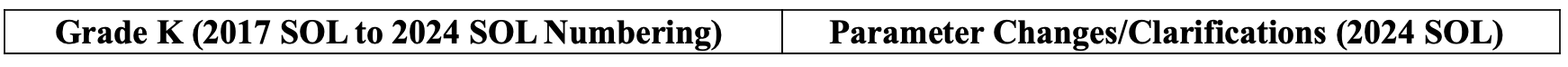 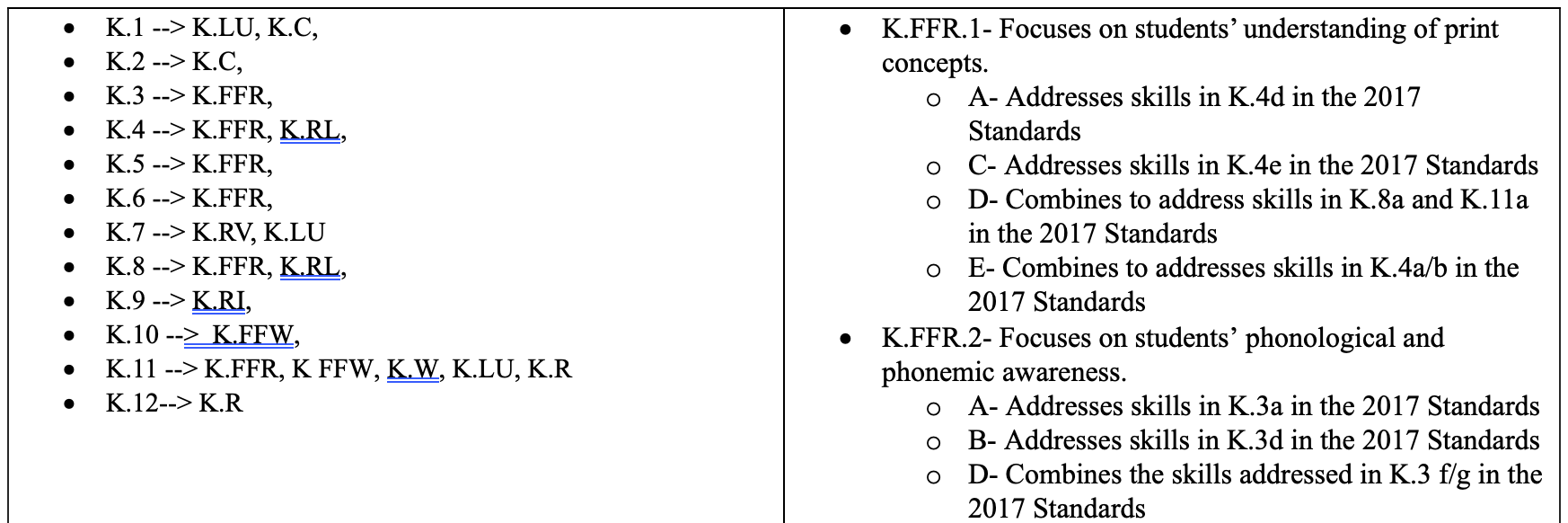 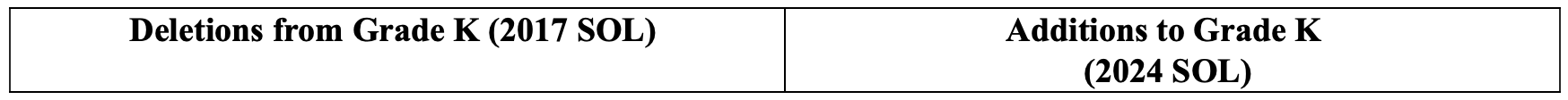 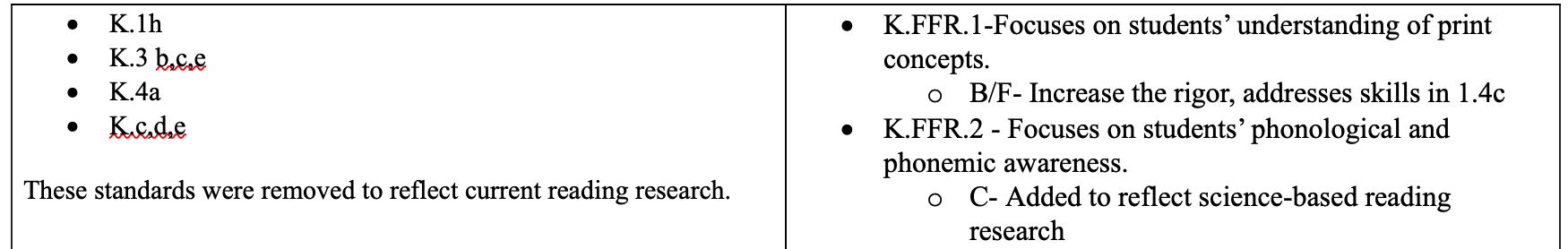 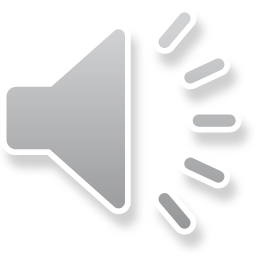 9
[Speaker Notes: This is a snapshot of the Grade K Crosswalk and Summary of Revisions.  There are four quadrants – The 2017 SOL to the 2024 SOL Numbering, The Parameter Changes/Clarifications (2024 SOL), the Deletions from the grade level and the Additions to the Grade Level. 

(Click1)- In the quadrant for the 2017 Numbering to the 2024 Numbering, you can see how the starting numbering is the 2017 Standards (Click 2) and then moves to the new 2024 Numbering.  This allows you to easily see where the old standards can be found in the new structure of the 2024 standards. 

Click 3- In the quadrant for the Parameter Changes/Clarification (2024 SOL)- You can find the New Strands and sub-strand Numbering, along with the standards.(Click 4) .  You will see a short clarification for each sub-strand and below what skills are addressed in those standards.  

Click 5- In the Deletion from the Grade Level, you will find 2017 Standards that are no longer addressed in this grade  (Click 6).  If the Standard was moved to a different grade level that will be listed, or if they are no longer reflected in the 2024 standards there will be a short explanation. (Click 7) 

Click 8- In the Additions to the Grade level, you will see which standards are new to that grade level.  If they were moved from another grade level in the 2017 standards, the grade level will be listed.]
Foundations for Reading
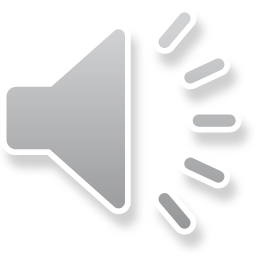 10
[Speaker Notes: Now, we'll dig deeper into the Standards and crosswalk by looking closer at each strand.  Let's start with the Foundations for Reading.]
Revisions:
K.FFR.1B- There was an increase in the rigor of having the students differentiate between a sentence, word and letter.
K.FFR.1C- Increased the rigor K.4e from the 2017 English Standards of Learning. 
K.FFR.1D-  Addresses skills from K.8a from the 2017 English Standards of Learning. 
K.FFR.1F- Increases the rigor for students.
11
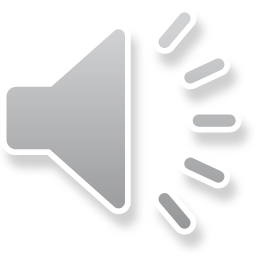 [Speaker Notes: Foundations for Reading 1, focuses on Print Concepts. 

This sub-strand addresses the skills that were found in K.4 in the 2017 English Standards of Learning. 

The skills that were added reflect current reading research and the importance of students understanding of print concepts when reading and writing.]
Revisions:
K.FFR.2C- Added to reflect science-based reading research. 
K.FFR.2D- Added to reflect science-based reading research.
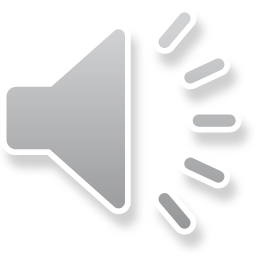 12
[Speaker Notes: Foundations for Reading 2, focus on Phonological and Phonemic Awareness. 

The skills that were addressed in K.3 are now addressed here. 

In the 2024 English Standards of Learning, an emphasis was placed on blending and segmenting phonemes, or individual sounds.  This reflects current science-based reading research and sets the foundation for students to read and spell words.]
Revisions:
K.FFR.3C/F/G/H- Added to provide clarity for the grade level expectations of students’ application of phonics knowledge to decode (read) and encode (spell). 
K.FFR.3D- Added to increase the rigor of the 2017 English Standards of Learning.
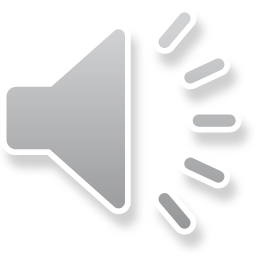 13
[Speaker Notes: Foundations for Reading 3, address phonics and word analysis. 

The increase in standards was intentional to provide clarity and specificity for the grade level expectations for the application of letter/sound correspondences. The end of year expectation is for Kindergarten students to read open and closed syllable words that could have beginning and/or ending digraphs.]
Developing Skilled Readers and Building Reading Stamina
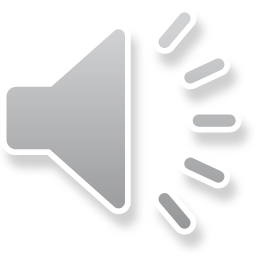 14
[Speaker Notes: Now let's look at the new strand, Developing Skilled Readers and Building Reading Stamina.]
Revisions:
K.FFR.3C/F/G/H- Added to provide clarity for the grade level expectations of students’ application of phonics knowledge to decode (read) and encode (spell). 
K.FFR.3D- Added to increase the rigor of the 2017 English Standards of Learning.
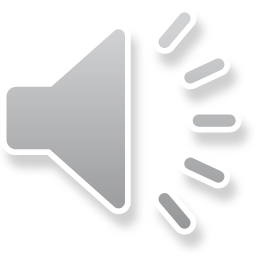 15
[Speaker Notes: The Strand of Developing Skilled Readers and Building Reading Stamina was added to emphasize the skills and strategies students use every time they engage with text through reading, writing, collaborating, and researching as described in the remaining standards. 

It is important to note that in Kindergarten these standards are met through content-rich texts that are read aloud to students and with prompting and support from adults and peers.  Research shows that students listening comprehension, builds the foundation for their reading comprehension later on.  It is vital that Kindergarten students are exposed to content rich text to build purposeful knowledge and vocabulary. 
In Kindergarten, the texts that students are expected to read themselves are decodable sentences and texts.  The use of decodable texts, allow students to apply the phonics knowledge that they are learning.]
Reading and Vocabulary
16
[Speaker Notes: A powerful way to support students' vocabulary development is through reading high quality, content rich texts.  That is why Reading and Vocabulary were combined for this strand.]
Revisions:
K.RV.1A- Provides clarity for skills in K.7a in the 2017 English Standards of Learning. 
K.RV.1D- Added to increase the rigor for Kindergarten by addresses skills from 1.8 in the 2017 English Standards of Learning. 
K.RV.1F- Added to address the reciprocal nature between listening and speaking vocabularies.
17
[Speaker Notes: The focus for Kindergarten Reading and Vocabulary 1, is for students to systematically build vocabulary from listening to texts and participating in discussions. 

This strand addresses skills that were in the K.7 Standard and the First Grade Standard 1.8 in the 2017 English Standards of Learning.]
Reading Literary Text
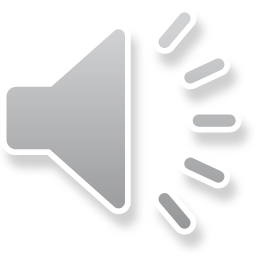 18
[Speaker Notes: The Reading Literary Text Strand was developed to emphasize the skills necessary for reading and comprehending literary texts.]
Revisions:
K.RL.1A- Addresses skills in K.8b in the 2017 English Standards of Learning. 
K.RL.1B/C- Addresses skills in K.8e in the 2017 English Standards of Learning. 
K.RL.1D- Increases the rigor for the skills addressed in K.8c in the 2017 English Standards of Learning.
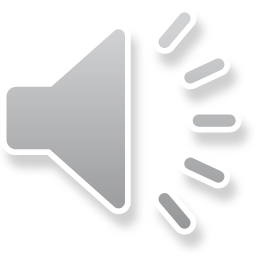 19
[Speaker Notes: The focus for Kindergarten Reading Literary Texts 1 is for students to demonstrate understanding of key ideas and plot details in  literary texts.  These include activating prior experiences and background knowledge to make connections to what is read, demonstrating knowledge of story structure, retelling events in order, and making predictions about the characters and events.  
The 2024 English Standards of Learning offer clarity that in Kindergarten these standards are met through students engaging in content rich read alouds and with prompting and support. 

These standards increase the rigor of similar standards from the 2017 English Standards of Learning K.8.]
Revisions:
K.RL.3A- Increases the rigor for skills addressed in K.8c 
K.RL.3B- Added to reflect science-based reading research and sets the foundation for students’ thinking across and between texts. 
K.RL.3C- Added to reflect science-based reading research and sets the foundation for students’ monitoring listening and reading comprehension.
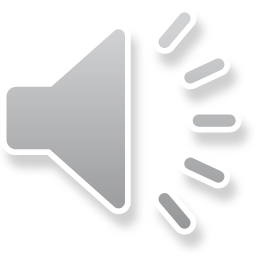 20
[Speaker Notes: The focus for Kindergarten Reading Literary Texts 3 is to set the foundation for students thinking deeply within and between texts. These are new standards and reflect current science-based reading research. 

The 2024 English Standards of Learning offer clarity that in Kindergarten these standards are met through students engaging in content rich read alouds and with prompting and support from adults.]
Reading Informational Text
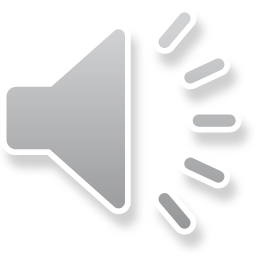 21
[Speaker Notes: Now let's look at the standard focusing on Reading Informational Texts.]
Revisions:
K.RI.1.A- Provides clarification for the skills addressed in K.9c in the 2017 English Standards of Learning. 
K.RI.1.B- Increased the rigor for Kindergarten by addressing skills from 1.10g in the 2017 English Standards of Learning.
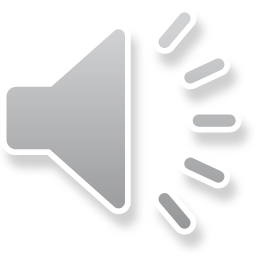 22
[Speaker Notes: The focus for Kindergarten Reading Informational Texts 1 is for students to demonstrate comprehension for the key ideas and confirming details in an informational text.  
K.RI.1.A- Provides clarity around what types of questions students should answer about a text. 
K.RI.1.B- Increases the rigor for Kindergarten students by addressing skills for identifying the main topic and key details from a text.  This was a First Grade Standard in the 2017 English Standards of Learning. 
The 2024 English Standards of Learning offer clarity that in Kindergarten these standards are met through students engaging in content rich read alouds and with prompting and support from adults.]
Revisions:
K.RI.21- Increases the rigor for skills from K.9b in the 2017 English Standards of Learning.
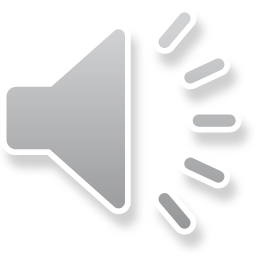 23
[Speaker Notes: The focus for Kindergarten Reading Informational Texts 2  is for students to demonstrate understanding of the craft and style of an informational text. 

K.RI.2.A- Increases the rigor by having students identify the purpose of common text features.  This builds off the skills that were addressed in K.9b in the 2017 English Standards of Learning. 

The 2024 English Standards of Learning offer clarity that in Kindergarten these standards are met through students engaging in content rich read alouds and with prompting and support from adults.]
Revisions:
K.RI.3 A/B- Added to reflect science-based reading research and sets the foundation for students’ thinking across and between texts.
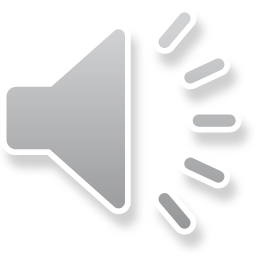 24
[Speaker Notes: The focus for Kindergarten Reading Informational Texts 3  is for students’ integration of concepts across a text and between texts. 

K.RI.3.A- Increases the rigor by having students identify similarities and differences between two texts on the same topic.

K.RI.3.B- Increases the rigor by having students make connections to information within a text. 

The 2024 English Standards of Learning offer clarity that in Kindergarten these standards are met through students engaging in content rich read alouds and with prompting and support from adults.]
Foundations for Writing
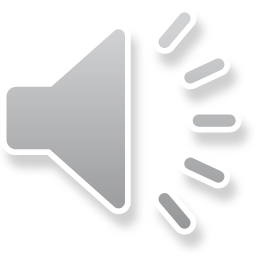 25
[Speaker Notes: The Foundations for Writing Strand is new to the 2024 English Standards of Learning.  These standards focus on the foundational, transcription skills that students must have in order to effectively and efficiently communicate their ideas through writing.]
Revisions:
K.FFW.1A- Added to reflect science-based reading research. 
K.FFW.1B- Increased the rigor for the skills address in K.10a in the 2017 English Standards of Learning. 
K.FFW.1.E- Increased the rigor by addressing the skills from 1.11b in the 2017 English Standards of Learning.
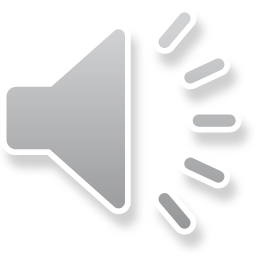 26
[Speaker Notes: The focus for Kindergarten Foundations for Writing 1 is on students developing accuracy and automaticity for handwriting skills.  These include accurate and automatic letter formation in printing.  Along with writing left to right and top to bottom across a page.   
K.FFW.1A was added to reflect the importance of functional pencil grasp for letter formation. 
 K.FFW.1E increases the rigor by addresses skills from the 2017 English Standards of Learning that were in First Grade.]
Revisions:
K.FFW.2 A/B/C- Provided clarity and expands on skills addressed in K.11c in the 2017 English Standards of Learning.
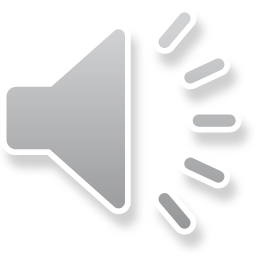 27
[Speaker Notes: The focus for Kindergarten Foundations for Writing 2 is on students applying their phonics knowledge when spelling words.   

The 2024 English Standards of Learning for Spelling expand and offer clarity around the expectations for which phonics features Kindergarten students are expected to use when spelling words.   

In Kindergarten the expectations for encoding (spelling) align with the expectations for decoding (reading).  This was done purposefully because of the reciprocal nature of encoding and decoding to build word recognition knowledge for students.]
Writing
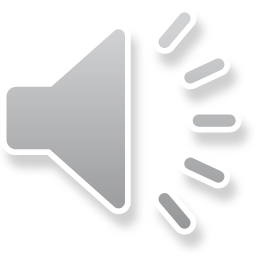 28
[Speaker Notes: Now we'll dig deeper into the standards focusing on Writing.]
Revisions:
K.W.1A- Added to reflect science-based reading research and set the foundation for narrative writing. 
K.W.1B- Added to reflect science-based reading research and set the foundation for descriptive writing. 
K.W.1.C- Added to reflect science-based reading research and set the foundation for responding to reading through writing.
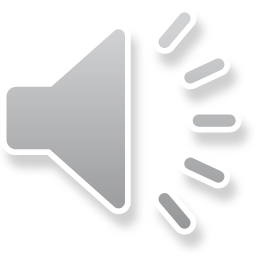 29
[Speaker Notes: The focus for Kindergarten Writing 1 is on setting the foundation for students’ writing for different purposes, including narrative and descriptive pieces. 

K.W.1C was added to reflect science based reading research and the importance for students responding to text read or heard through writing.  

These standards reflect students’ development in writing over the course of the school year.  At the beginning of the year, students may rely more on the use of drawings to express their message, but by the end of the year the expectation is that students will write simple narrative and descriptive pieces along with responding to texts through writing in addition to their drawings.]
Revisions:
K.W.2.A- Address skills from K.11b in the 2017 English Standards of Learning.
K.W.2.A.i- Increases the rigor for students by addressing skills from 1.12a in the 2017 English Standards of Learning. 
K.W.2.A.ii- Expands on skills addressed in K.11e in the 2017 English Standards of Learning.
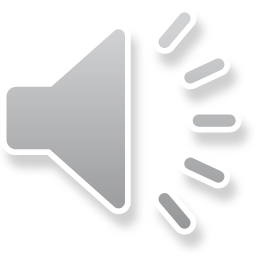 30
[Speaker Notes: The focus for Kindergarten Writing 2 is setting the foundation for students composition and organization of writing. 
K.W.2 addresses and expands on the skills addressed in K.11b/e from the 2017 English Standards of Learning.  K.W.2..ii- expands on the skills addressed in K.11e to include the use of dictated sentences and provides clarity on what is included in a simple sentence. 

The rigor for students was increased because in K.W.2.i- the skills from the First Grade Standard 1.12a in the 2017 English Standards of Learning are now addressed.]
Language Usage
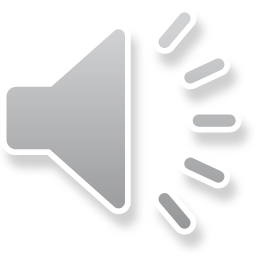 31
[Speaker Notes: The Language Usage Strand is new to the 2024 English Standards of Learning.  These standards reflect the reciprocal nature of speaking and writing.  These standards focus on students' use of language when communicating their ideas both orally and in writing.]
Revisions:
K.LU.1A- Addresses skills in K.1b in the 2017 English Standards of Learning. 
K.LU.1B- Addresses skills in K.7f in the 2017 English Standards of Learning. 
K.LU.1C- Increases the rigor by addressing skills from 2.11d in the 2017 English Standards of Learning. 
K.LU.1.D- Combines and addresses skills from K.7e/g in the 2017 English Standards of Learning. 
K.LU.1.E- Addresses skills in K.7h in the 2017 English Standards of Learning.
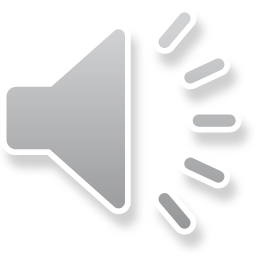 32
[Speaker Notes: The focus for Kindergarten Language Usage 1 is on students' use of grammar in both speaking and writing.  

K.LU.1 addresses skills from multiple strands in the 2017 English Standards of Learning. The Grammar standard under Language Usage addresses the grammatical conventions that students should be able to use when speaking and when writing.  At the Kindergarten level, the grammar standards will apply mostly when students are speaking.   This was done purposefully to show how spoken language builds the foundation for students’ writing.   

K.LU.1C, addresses skills that were found in Second Grade 2.11d in the 2017 English Standards of Learning. which increases the rigor of the kindergarten standard.]
Revisions:
K.LU.2A/B- Addresses and provides clarity for the skills in K.11f in the 2017 English Standards of Learning. 
K.LU.2C- Addresses skills in K.11c in the 2017 Standards.
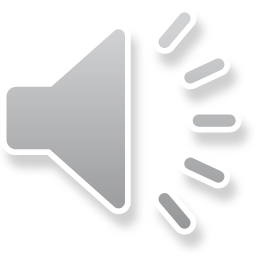 33
[Speaker Notes: The focus for Kindergarten Language Usage 2 is the grade level expectations for students’ mechanics in writing. The Mechanics standard under Language Usage addresses the technical conventions that students should be able to use when writing.  

Notice that both Standards A and B include the phrase, "with guidance and support"  to emphasize the scaffolds necessary for foundational skill building. This strand aligns with the grade level expectations that are referenced in K.W.3- Usage and Mechanics.
These standards address the skills that were found in K.11c and K.11f in the 2017 English Standards of Learning.]
Communications and Multimodal Literacies
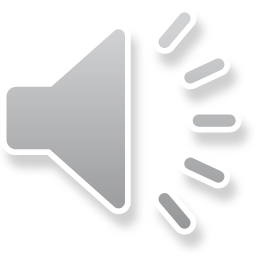 34
[Speaker Notes: We’ll now dig deeper into the Communication and Multimodal Literacies Strand. 

The Multimodal Literacies Standards do not start until Grade 3 and Grade 4 so in Kindergarten the focus for this strand is on communication skills.]
Revisions:
K.C.1A- Address skills in K.11f in the 2017 English Standards of Learning. 
K.C.1.A i- Combines to address skills in K.1a/d/e in the 2017 English Standards of Learning. 
K.C.1.A ii- Builds on skills addressed in K.1j in the 2017 English Standards of Learning. 
K.C.1.A iii- Addresses skills in K.1i in the 2017 English Standards of Learning. 
K.C.1.A iv- Addresses skills in K.1b in the 2017 English Standards of Learning.
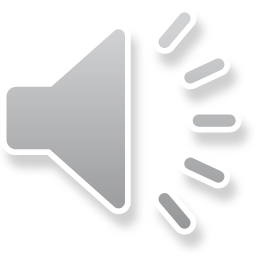 35
[Speaker Notes: Kindergarten Communication 1 focuses on students building skills around communication, listening, and collaboration. 

The K.C.1 Standard Addresses skills from K.1 in the 2017 English Standards of Learning.  

K.C.1Ai- provides clarity for how students will participate in discussions and conversations. 
K.C.1Aii provides clarity around how students are to work respectfully by building on others’ ideas.  

K.C.A.iv mirrors the expectations of using complete sentences found in K.W.2.C.  This is an example of how the 2024 English Standards of Learning integrate skills between strands.]
Revisions:
K.C.2.A- Builds on the skills addressed in K.2c in the 2017 English Standards of Learning. 
K.C.2.B- Addresses skills in K.1g in the 2017 English Standards of Learning. 
K.C.2.C- Addresses skills in K.2b in the 2017 English Standards of Learning. 
K.C.2.D- Builds on the skills address in K.2d in the 2017 English Standards of Learning.
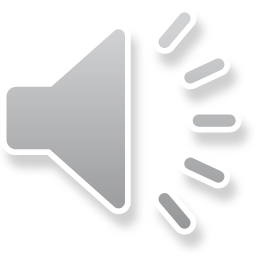 36
[Speaker Notes: Kindergarten Communication 2 focuses on students building skills in order to effectively share their ideas through speaking and setting the foundation for the presentation of their ideas. 

The 2024 K.C.1 Standard combines skills that were addressed in K.1 and K.2 in the 2017 English Standards of Learning. 

These standards highlight the importance of the reciprocal nature of speaking and writing. By focusing on students’ speaking skills, teachers are setting the foundation for students’ writing.]
Research
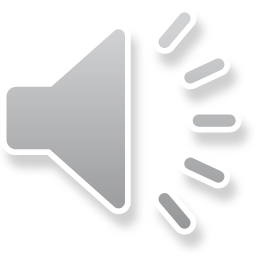 37
[Speaker Notes: Let's finish by looking at the Research Strand.]
Revisions:
K.R.1A- Combines and addresses skills in K.12a/b from the 2017 English Standards of Learning. 
K.R.1B- Combines and addresses skills in K.12 c/d in the 2017 English Standards of Learning. 
K.R.1C- Addresses skills from K.11g
K.R.1D- Added to reflect science-based reading research and set the foundation for recording facts and information during research.
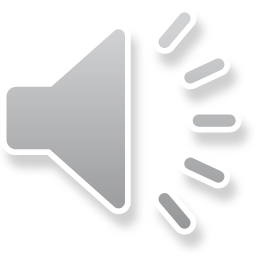 38
[Speaker Notes: Kindergarten Research focuses on students learning to conduct research by listening to texts on a selected topics to build knowledge and/or solve problems using available resources. 

It is important to note that these standards are met with prompting and support from adults.  

An addition to the 2024 standards is that students will share the information that they recorded and collected from research.]
Best in Class- Standards of Learning
The revisions made in the 2024 English Standards of Learning will raise academic expectations for students and schools and provide a clear and vertically coherent set of expectations to educators and families. 
A focus on Developing Skilled Readers and Building Reading Stamina will ensure that every student is equipped access to educational experience that prepare them for their postsecondary opportunities. 
Clear and coherent academic standards allow for common expectations of mastery for students, families, school staff, and assessment designers.
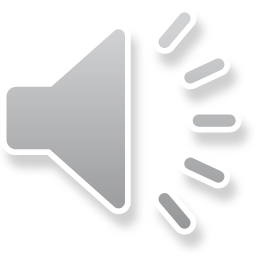 39
[Speaker Notes: The 2024 English Standards of Learning will raise academic expectations for students and schools.  They are designed to provide a clear and vertically coherent set skills that spiral up and increase in depth as students progress through K-12. 

The development and focus of Developing Skilled Readers and Build Reading Stamina will ensure that every students is equipped access to educational experiences that prepare them for their postsecondary opportunities. 

The 2024 English Standards of Learning offer clear and cohesive academic standards that allow for common experiences and expectations across the commonwealth.]
Questions? Reach out to the VDOE English TeamVDOE.English@doe.virginia.gov
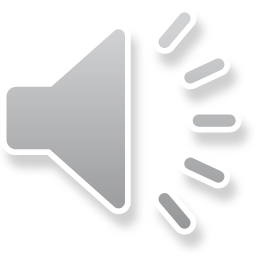 40
[Speaker Notes: Additional supports around the 2024 English Standards of Learning will be provided throughout the spring and summer of 2024.  If you have questions, please reach out to the VDOE English Team.]